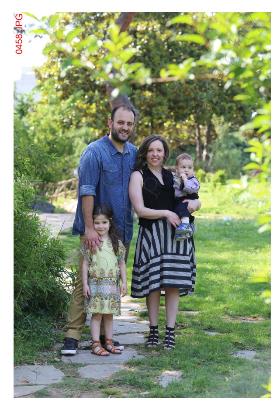 This is me !
My name is Nefeli . My school is 1o PEIRAMATIKO SCHOOL THESSALONIKI and family is mum Anneta ,dad George and brother Konstantinos.
I live in THESSALONIKI .
I like football and volleyball.
My favourite thing is origami and 3D pen.
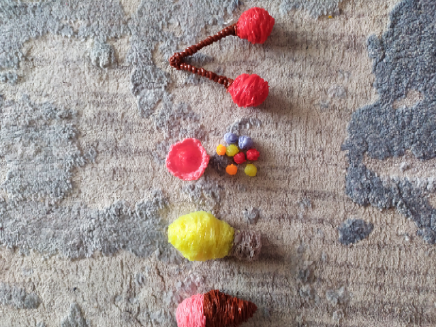